Zero transmission
Early diagnosis

Universal access to accurate tests

Human resources

Joined up care
TB, HIV and TB symptoms
TB Symptoms
PLWHA
Cough > 2wks
TB
Including all sections of society
Decentralising

TB screening in high prevalence communities as well as high risk groups 

Special consideration of 
High risk individuals & risk groups
Men
Charter for patients with suspected TB
Convenience

Courtesy

Cost

Seamless and effective TB and HIV management

Good outcomes
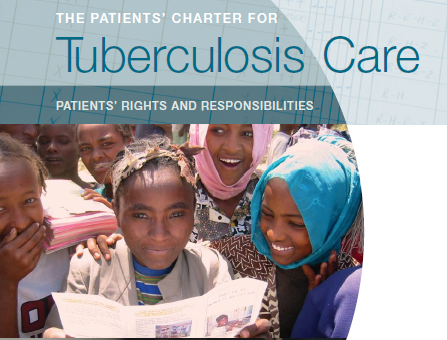